All the leaves are
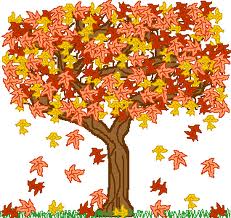 Falling down
Orange
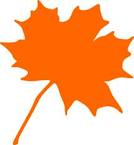 Yellow
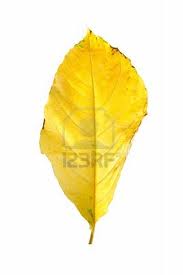 Red
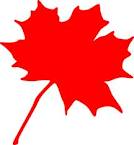 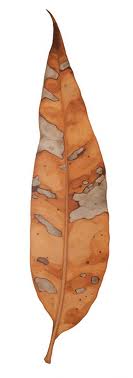 And brown
Falling softly as they do
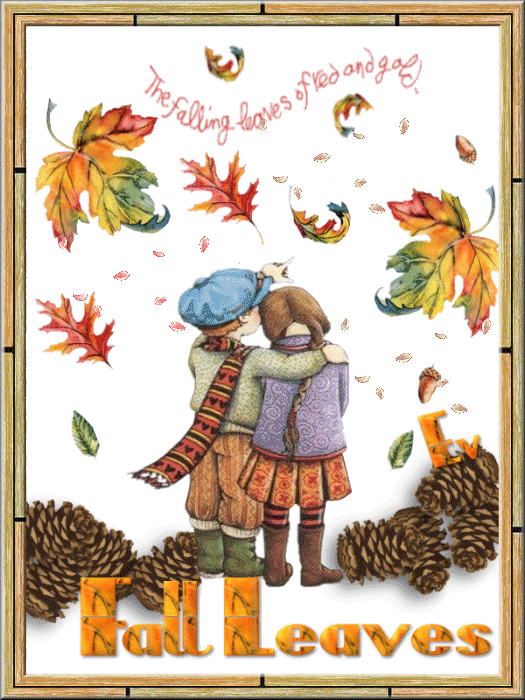 Over me and over you